十九大会议通过
中国共产党党章
规
习
党
守
学
遵
章
党
认真学习党章、严格遵守党章，是加强党的建设的一项基础性经常性工作，也是全党同志的应尽义务和庄严责任，对强化全党党章意识，增强党的创造力、凝聚力、战斗力具有极为重要的作用。
前 言
02
01
03
04
05
06
十九大对党章做的重要修改
党章的总纲
党章的条文
学习和遵守党章
党章的概述
党章的发展历程
目录
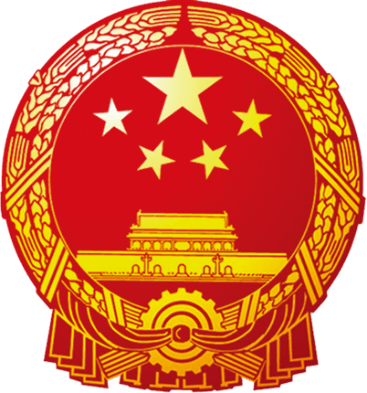 第一章
十九大对党章的重要修改
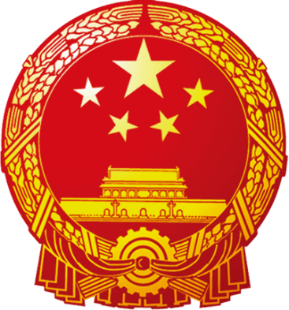 十九大对党章的重要修改
大会一致同意，在党章中把习近平新时代中国特色社会主义思想同马克思列宁主义、毛泽东思想、邓小平理论、“三个代表”重要思想、科学发展观一道确立为党的行动指南。大会要求全党以习近平新时代中国特色社会主义思想统一思想和行动，增强学习贯彻的自觉性和坚定性，把习近平新时代中国特色社会主义思想贯彻到社会主义现代化建设全过程、体现到党的建设各方面。
习近平新时代中国特色社会主义思想写入党章
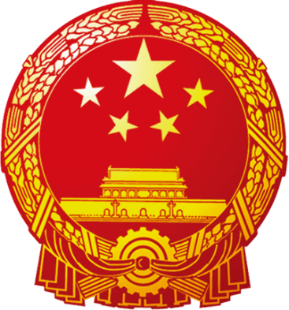 十九大对党章的重要修改
大会认为，总结吸收党的十八大以来党的工作和党的建设的成功经验，并同总纲部分修改相衔接，对党章部分条文作适当修改十分必要。
　　实现巡视全覆盖，开展中央单位巡视、市县巡察，是巡视工作实践经验的总结，必须加以坚持和发展；推进“两学一做”学习教育常态化制度化；明确中央军事委员会实行主席负责制，明确中央军事委员会负责军队中党的工作和政治工作，反映了军队改革后的中央军委履行管党治党责任的现实需要，等等，是党的十八大以来党的工作和党的建设成果的集中反映。把这些内容写入党章，有利于全党把握党的指导思想与时俱进，用习近平新时代中国特色社会主义思想武装头脑、指导实践、推动工作，有利于强化基层党组织政治功能，推动全面从严治党向纵深发展。
实现巡视全覆盖、推进“两学一做”写入党章
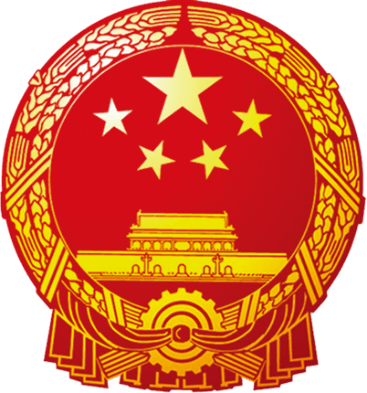 第二章
党章的概述
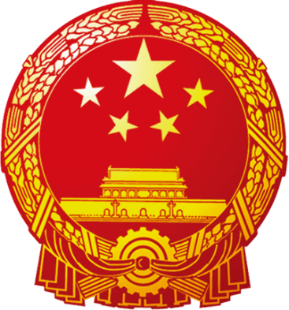 党章的概述
党章19000余字，由总纲和11章组成，11章共55条。总纲占百分之四十以上篇幅，7800余字，1—11章实际是它的具体化。
11章
（55条）
总   纲
19000字
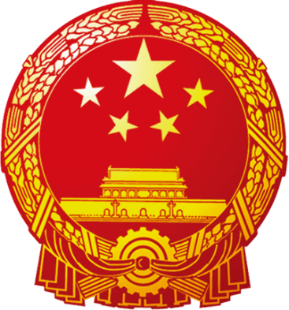 党章的概述
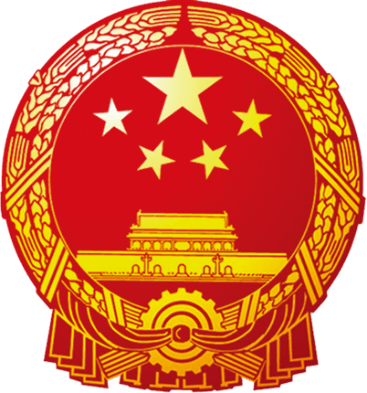 《中国共产党章程》（以下简称党章）是中国共产党为实现党的纲领制定的根本法规，是党的各级组织和全体党员必须严格遵守的基本准则和规定。
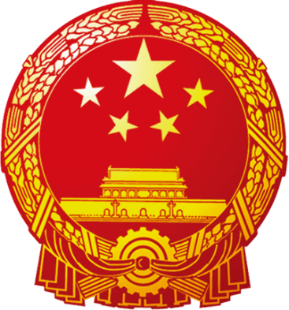 党章的概述
根本
大法
行为
规范
党的总章程
党的总规矩
2012年11月16日习近平总书记在党的十八大后发表署名文章《认真学习党章，严格遵守党章》。文章指出：党章就是党的根本大法，是全党必须遵循的总规矩。
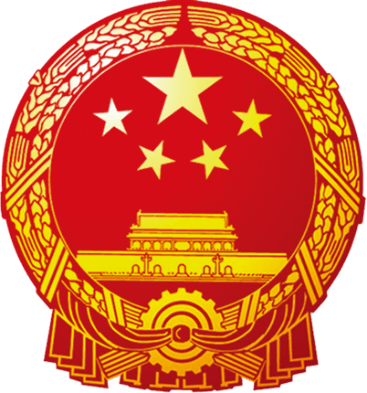 第三章
党章的发展历程
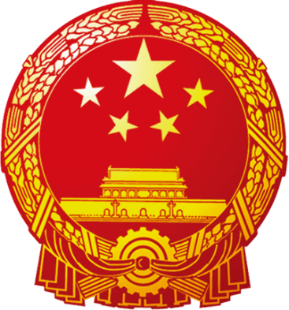 党章的发展历程
1-6大党章
建党初期党章体系
四大
党章
7-8大党章
七大党章体系
9-11大党章
九大党章体系
12-19大党章
十二大党章体系
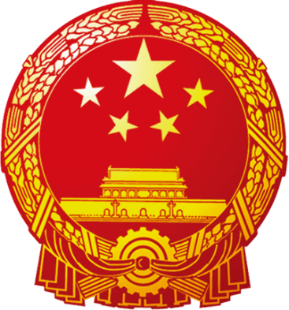 党章的发展历程
第一次全国代表大会
第十九次全国代表大会
1921年7月，中国共产党在上海召开第一次全国代表大会，大会讨论和通过了《中国共产党第一个纲领》，标志着中国共产党的诞生。
中国共产党第十九次全国代表大会部分修改《中国共产党章程》通过。中国共产党以马克思列宁主义、毛泽东思想、邓小平理论、“三个代表”重要思想、科学发展观、习近平新时代中国特色社会主义思想作为自己的行动指南。
2
3
1
第二次全国代表大会
１９２２年７月在上海召开的中国共产党第二次全国代表大会，讨论和通过了《中国共产党章程》 ，共六章，二十九条。
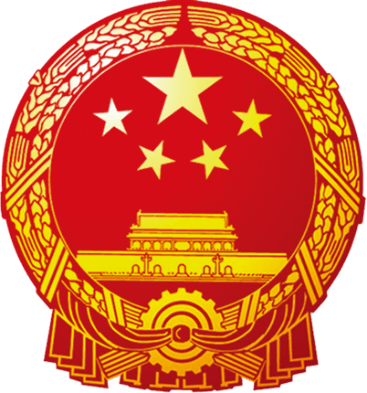 第四章
党章的总纲
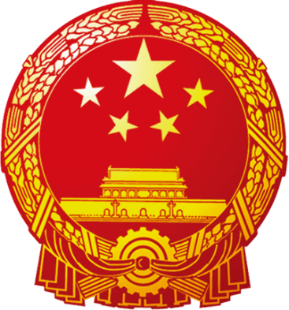 党章的总纲
两个先锋队+一个核心+三个代表
学习党章首先要学好总纲
中国共产党是中国工人阶级的先锋队，同时是中国人民和中华民族的先锋队，是中国特色社会主义事业的领导核心，代表中国先进生产力的发展要求，代表中国先进文化的前进方向，代表中国最广大人民的根本利益。
党的最高理想和最终目标是：实现共产主义
【总纲】集中规定和阐述了党的性质和宗旨、党的指导思想、党的奋斗目标和历史任务、党在社会主义初级阶段的基本路线和中国特色社会主义事业的基本方针、党的建设的目标任务和基本要求等若干重大问题。
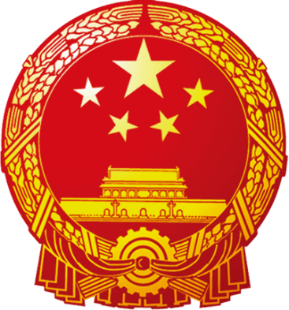 党章的总纲
我国的社会主义建设，必须从我国的国情出发， 走中国特色社会主义道路。
在现阶段，我国社会的主要矛盾：是人民日益增长的美好生活需要和不平衡不充分的发展之间的矛盾。
01
我国社会主义建设的根本任务，是进一步解放生产力，发展生产力，逐步实现社会主义现代化，并且为此而改革生产关系和上层建筑中不适应生产力发展的方面和环节。
发展道路
02
主要矛盾
03
根本任务
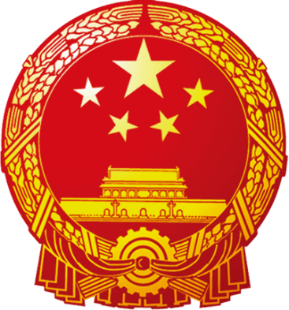 党章的总纲
各 项 工 作 基 本 方针
【党章】分别对党坚持对人民军队和其他人民武装力量的领导，加强军队建设，发挥军队作用；维护和发展国内各民族的平等团结互助和谐关系，实现共同团结奋斗、共同繁荣发展；全面贯彻党的宗教工作基本方针，团结信教群众为经济社会发展作贡献；发展和壮大最广泛的爱国统一战线，完成祖国统一大业；积极发展对外关系，努力为我国的改革开放和现代化建设争取有利的国际环境，推动建设持久和平、共同繁荣的和谐世界等方面的基本原则和方针作了明确规定。
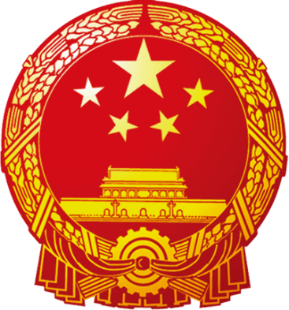 党章的总纲
坚持四项基本原则
坚持改革开放
坚持
社会主义道路
社会主义初级阶段 基本路线
坚持
人民民主专政
坚持
领导和团结全国各族人民，以经济建设为中心，坚持四项基本原则，坚持改革开放，自力更生，艰苦创业，为把我国建设成为富强民主文明和谐的社会主义现代化国家而奋斗。
中国共产党的领导
坚持
马克思列宁主义毛泽东思想
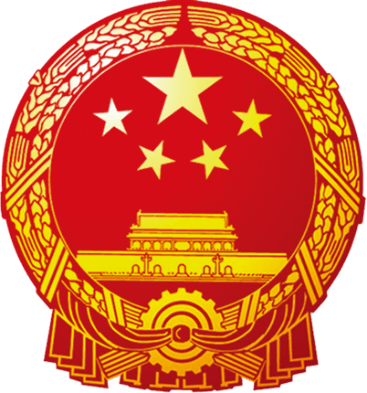 第五章
党章的条文
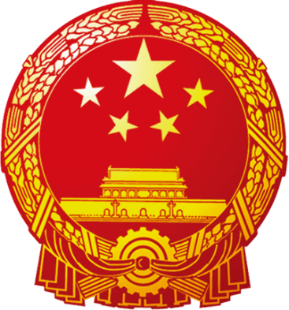 党章的条文
章 程
党的纪律和纪律检查机关
党员和党的干部
党的组织制度
党的组织体系
其他
党的中央组织
党的地方组织
党的基层组织
党和共产主义
青年团的关系
党的组织制度
党的干部
党徽党旗
党的纪律
党的纪律检查机关
党

员
党

组
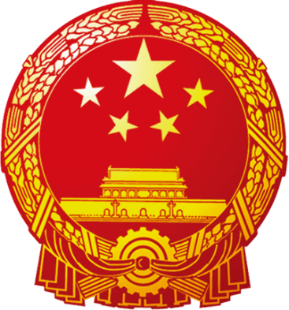 党章的条文
1
2
3
4
5
党和共产主义青年团的关系党旗党徽
党的组织体系
党的纪律和纪律检查机关
党的组织制度
党员和党的干部
共十一章
五十五条
条文
【党章条文】部分共十一章五十五条，是每个党员、党的干部和各级党的组织必须严格遵守的行为规范。概括起来，包括以下五个方面的内容。
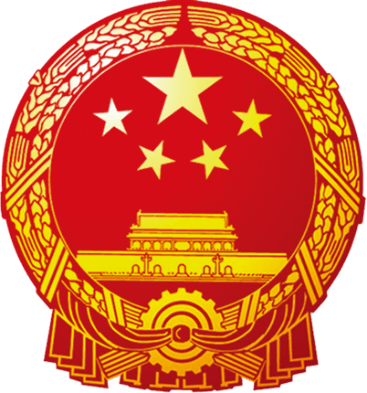 第六章
学习和遵守党章
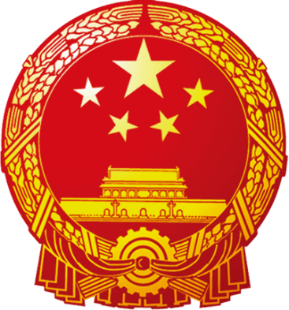 学习和遵守党章
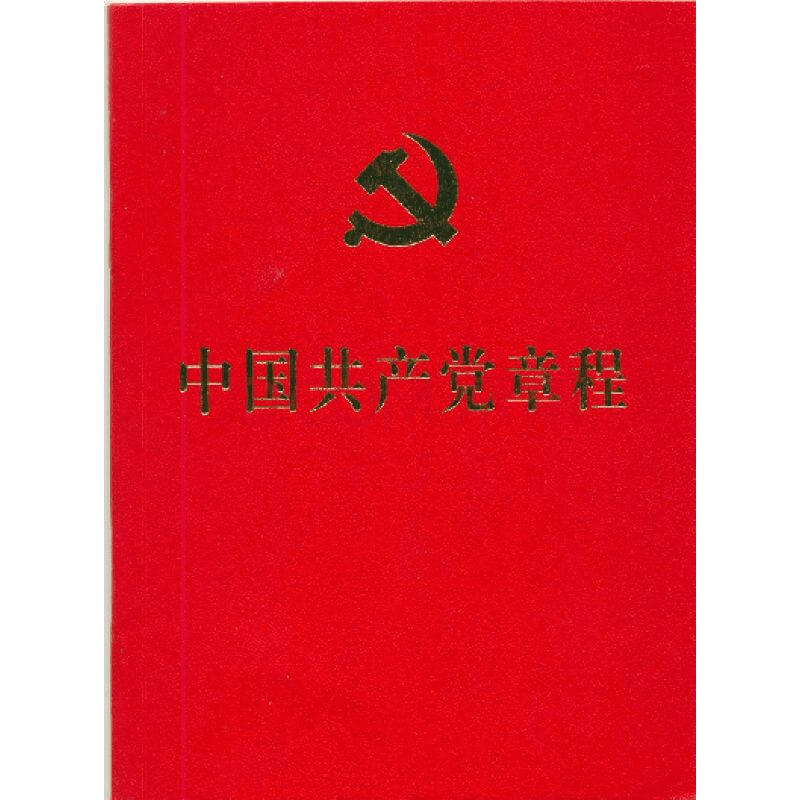 认真学习党章   严格遵守党章
在各级党组织的全部活动中，都要坚持引导广大党员、干部特别是领导干部自觉学习党章、遵守党章、贯彻党章、维护党章，自觉加强党性修养，增强党的意识、宗旨意识、执政意识、大局意识、责任意识，切实做到为党分忧、为国尽责、为民奉献。
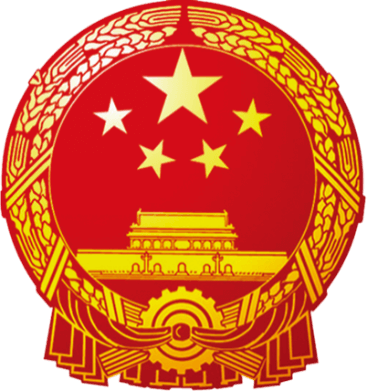 十九大会议通过
谢谢观看
规
习
党
守
学
遵
章
党